СОЗУ Кузман Шапкарев – Битола
Ботаника со систематика за II година средно стручно образование
професор Зоран Каранфиловски
Учебник по Ботаника со систематика за II година средно стручмо образование стр.130 и 131
Примена и значење во хортикултурата
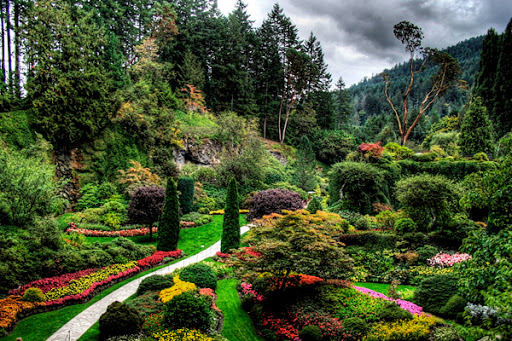 Цикас
Цикасот е многу популарен во хортикултурата
Го има во речиси секоја ботаничка градина со потопла клима
Цикасот е популарен за подготвување на бонсаи
Недостиг му е што е отровен е за животни и луѓе
Една гребнатинка од цикас, завршува со посета во болница
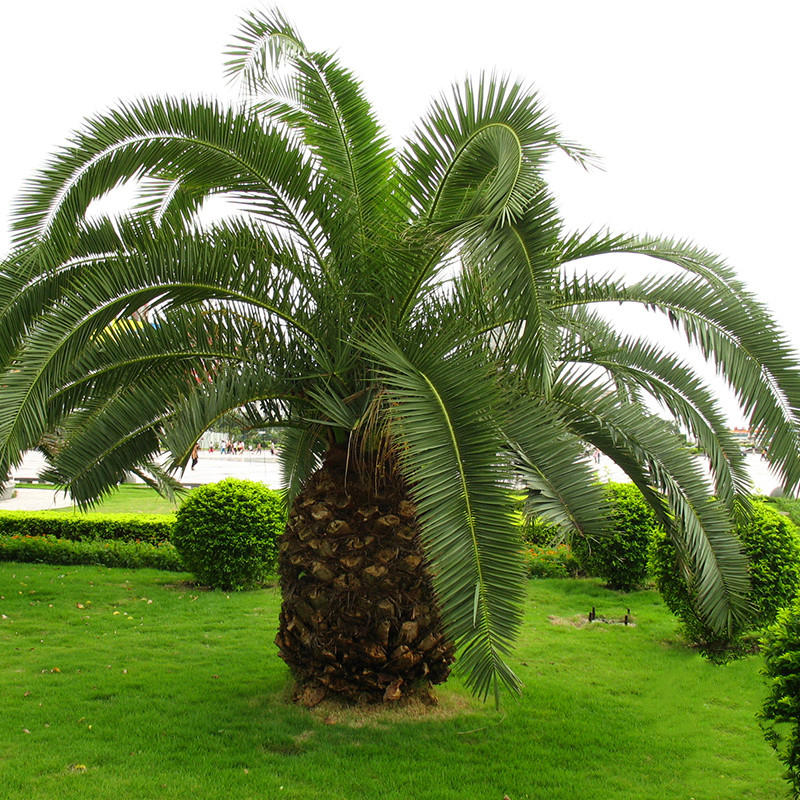 Гинко
Гинкото расте по сите ботанички градини
Лесно се размножува со семе и резници
Отпорен е на индустриско загадување
Отпорен е на вирусни, габични заболувања, и инсекти
Живописен е привлечен од рана пролет до касна есен
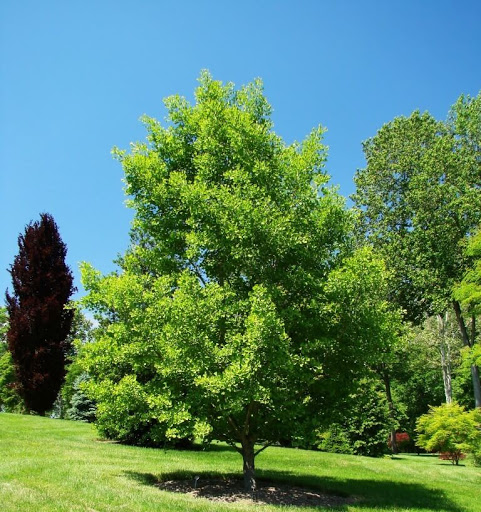 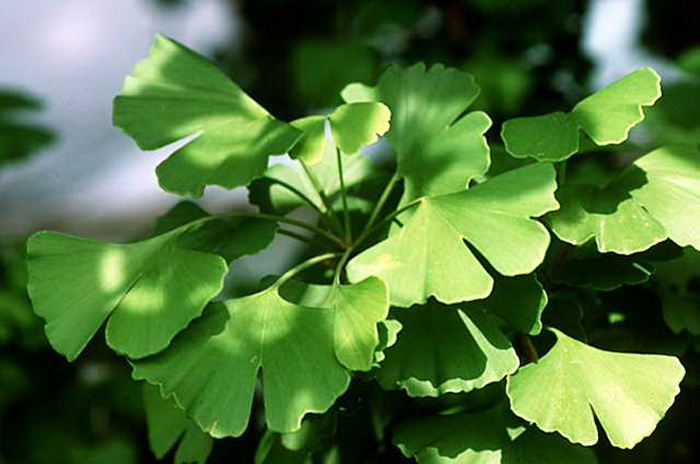 Бор
Боровите се атрактивни растенија во парковите и градините
Шишарките се интересни за декорација
Отсечените гранки се користат за декорација во зимскиот период
Декорациите не се оштетуваат од инсекти и можат долго да траат
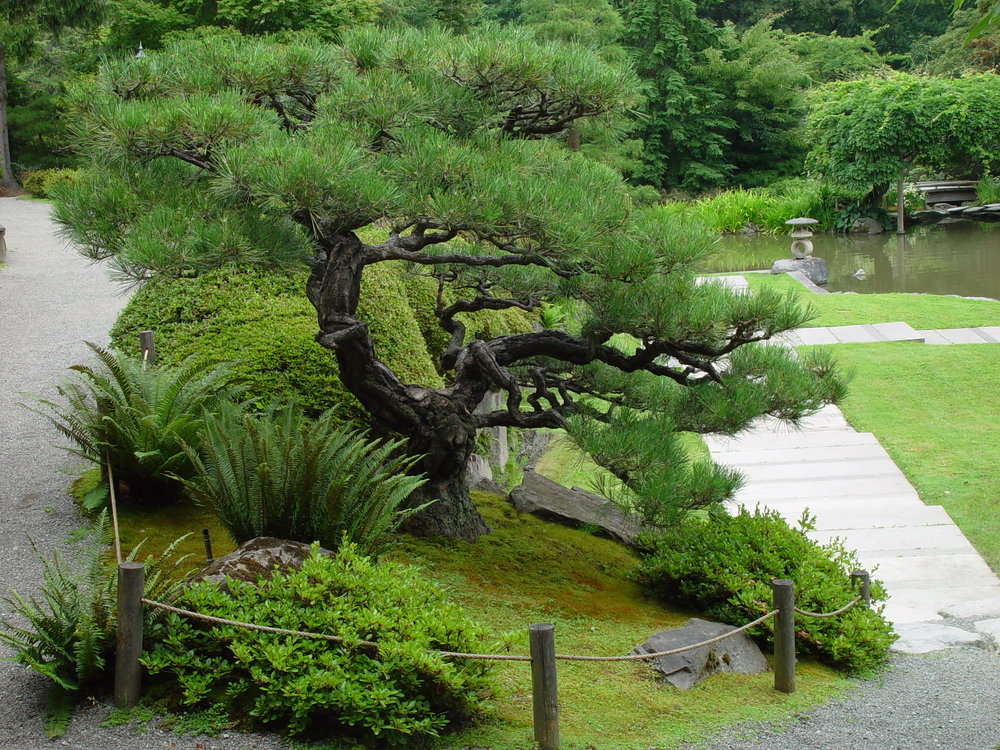 Ела
Елата се употребува како новогодишно дрво
Се одгледува комерцијално
Се употребува како украсно растение во градините
Шишарките и гранките се користат за декорација
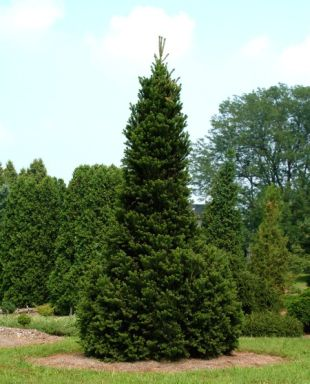 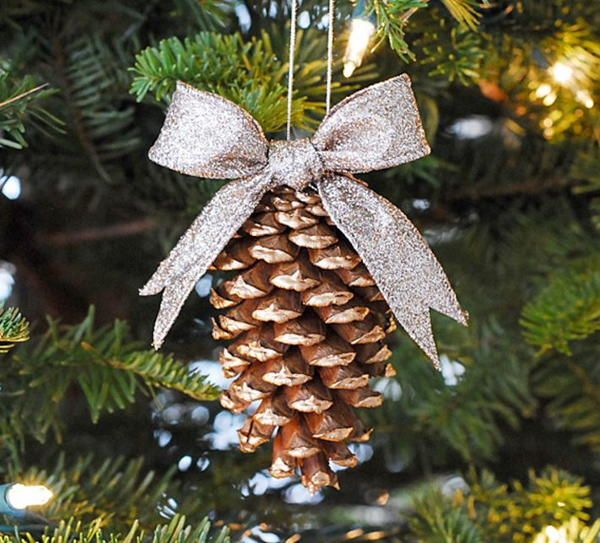 Ариш
Аришот е многу декоративно растение во парковите и градините
Често се употребува во бонсаи техниката
За декорација се користат гранките
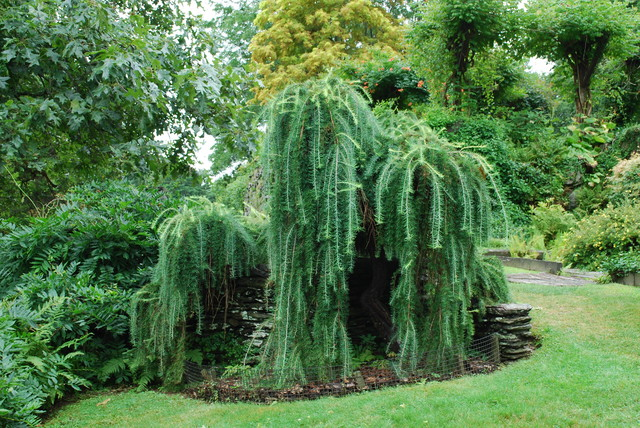 Смрека
Смреката се употребува  за уредување на огради
Шишарките се користат за новогодишни аранжмани
Се употребува како пејсажно растение
Симбол е на долговечност, сила и плодност
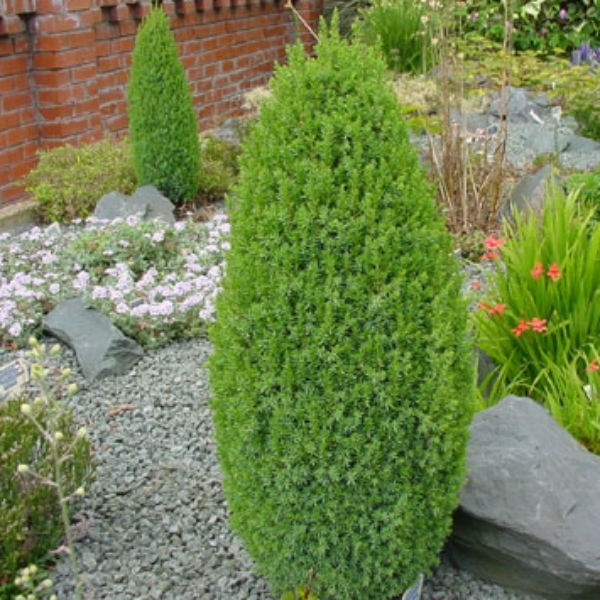